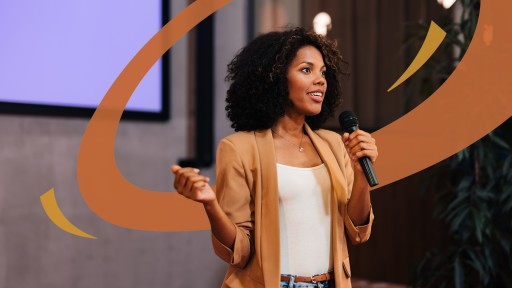 area risorse umane
Vendita e Comunicazione

Durata del corso:
40 ore

Modalità in presenza presso la sede di Labeconomics, Via Montello, 12, Brescia

Costo 800 euro per partecipante
Obiettivi:
Conoscere le diverse strutture della comunicazione
Imparare a comunicare in modo efficace evitando
distorsioni e dispersioni
Comprendere e sperimentare alcuni processi comunicativi
per facilitare la relazione con l’interlocutore

Contenuti:
La vendita nell’era del cambiamento: pillole di intelligenza emotiva
Introduzione al public speaking
La postura e il suo linguaggio
Credenze, bisogni e valori: io, l’azienda e l’altro
L’unicità del cliente: la piramide della vendita
Crea il tuo stile: l’accoglienza al centro